Yohan BENASSI
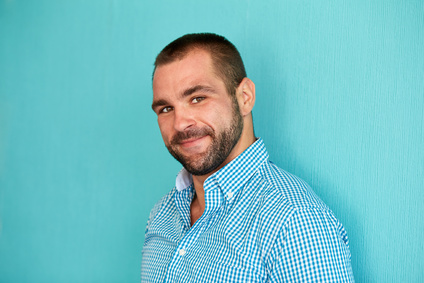 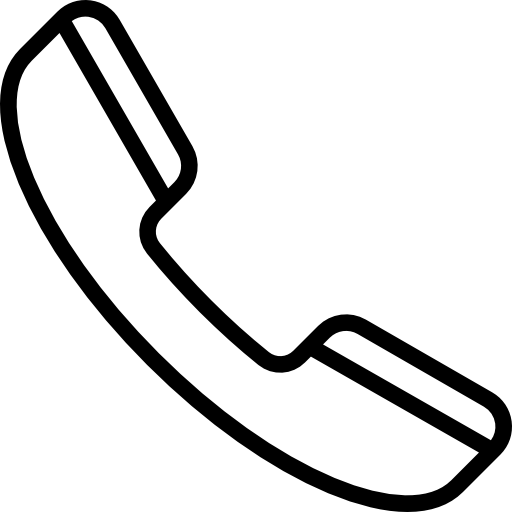 000 111 333
Titulo do trabalho
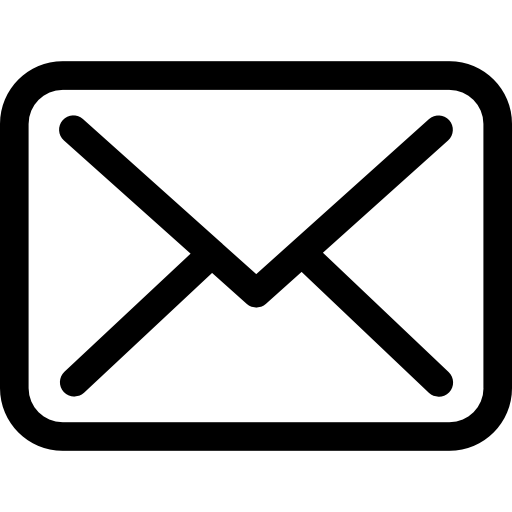 name@mail.com
12 Street NameLisboa
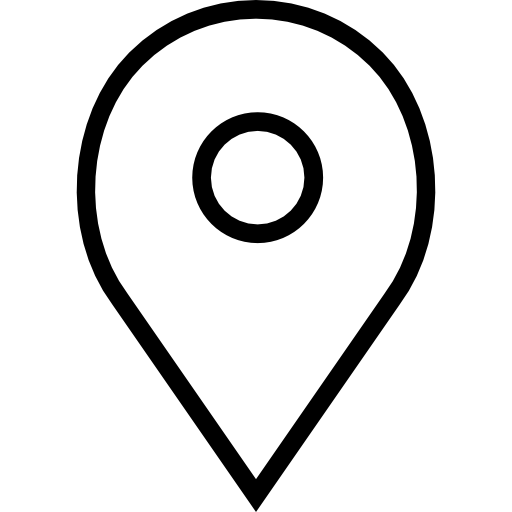 Lorem ipsum dolor sit amet, consectetur adipiscing elit. Morbi tristique sapien nec nulla rutrum imperdiet. Nullam faucibus augue id velit luctus maximus. Interdum et malesuada fames ac ante ipsum primis in faucibus. Etiam bibendum, ante nec luctus posuere, odio enim semper tortor, id eleifend mi ante vitae ex. Sed molestie 
varius erat a aliquet.
LinkedIn.com/name
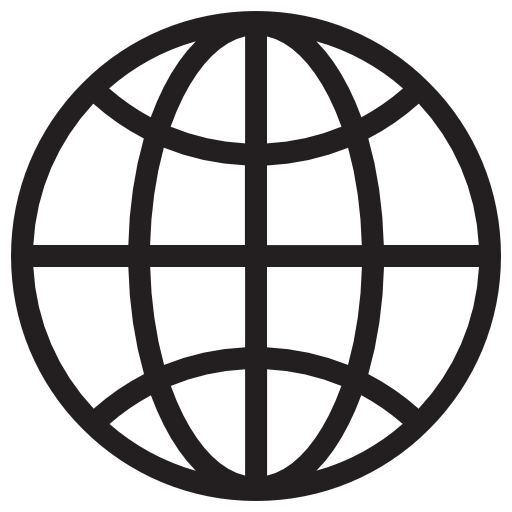 QUALIFICAÇÕES
IDIOMAS
PHOTOSHOP
ILLUSTRATOR
FIREWORKS
DREAMWEAVER
INDESIGN
Italiano
Inglês
Francês
HOBBIES
PERSONALIDADE
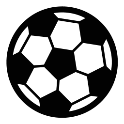 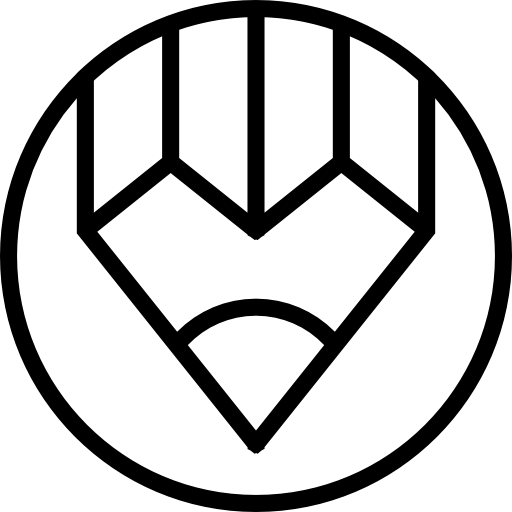 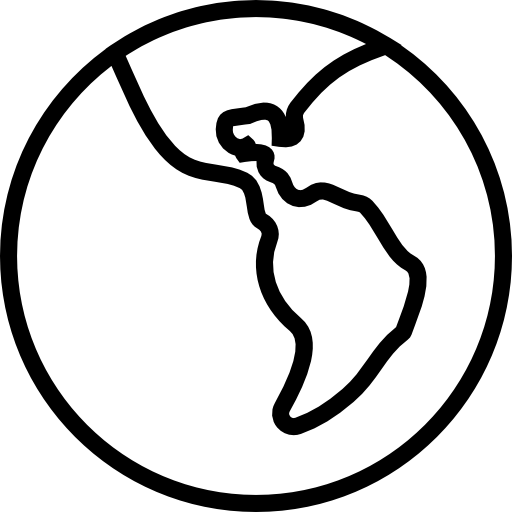 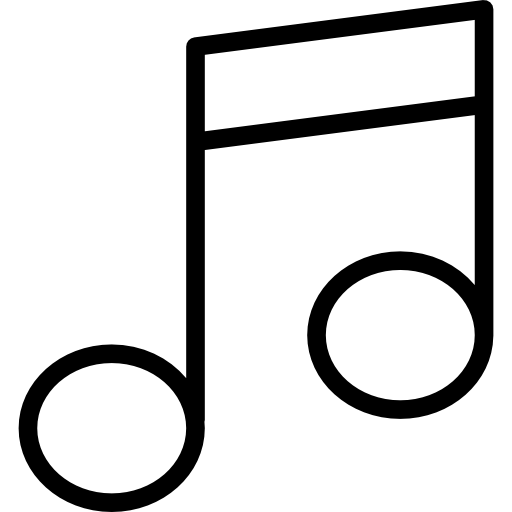 LÍDER
CRIATIVO
ORGANIZADO
Escrever
Viajar
Música
Esporte